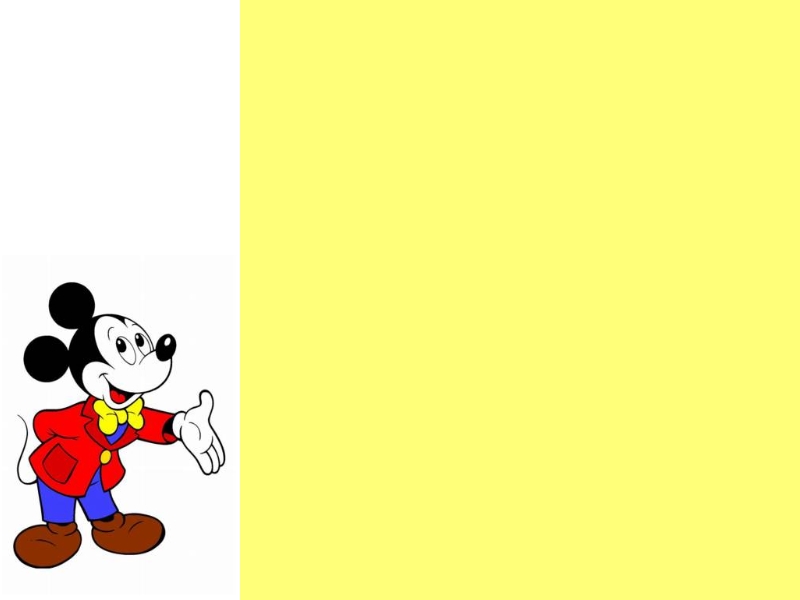 Hádanky - dopravné značky
www.Bustlife.sk
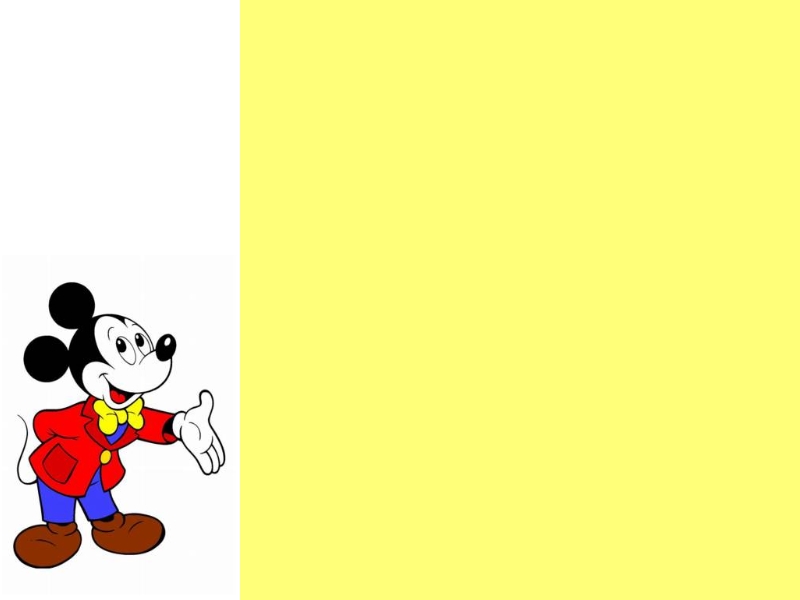 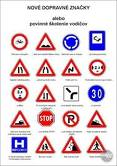 Zapichli ju do zeme,
všetci sa z nej dozvieme,
čo na ceste robiť treba,
ako chrániť druhých, seba. 
Čo je to?
Dopravná značka
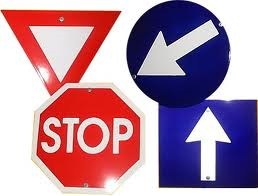 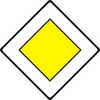 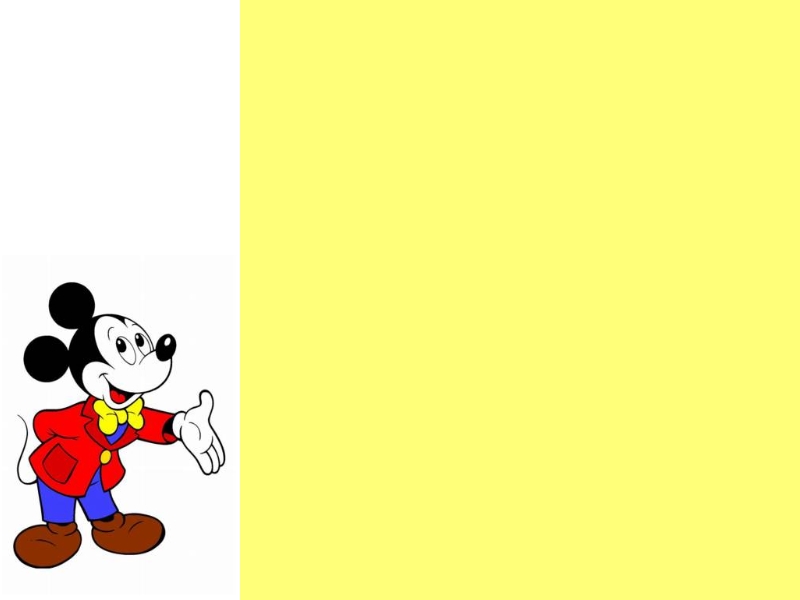 Žltá plocha, biely okraj,
s odpoveďou sa ty pohraj!
Je to azda Pozor vták,
hlavná cesta, pozor vlak? 
Čo je to ?
Hlavná cesta
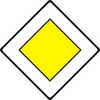 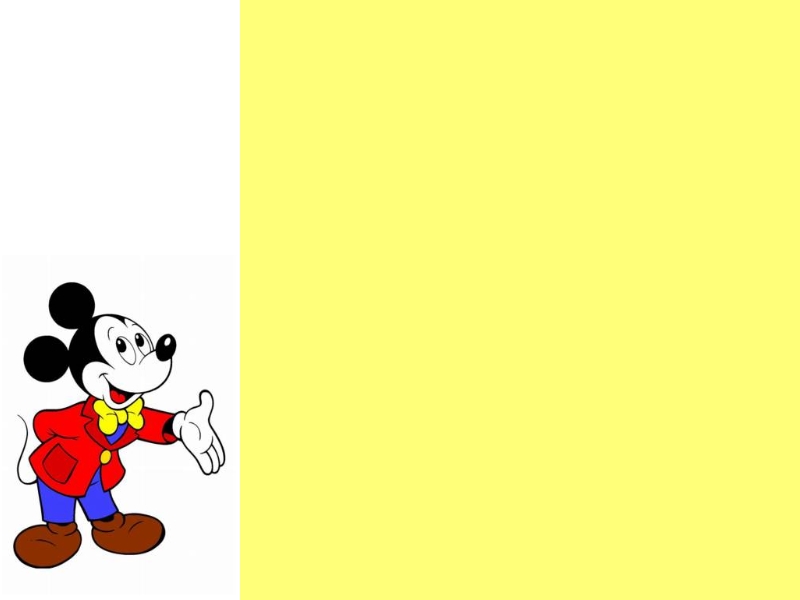 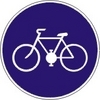 Aj vy ste si zvykli
lietať na bicykli?
Nuž poznáte celkom isto
túto značku pre cyklistov. 
Čo je to?
Chodník pre cyklistov
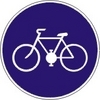 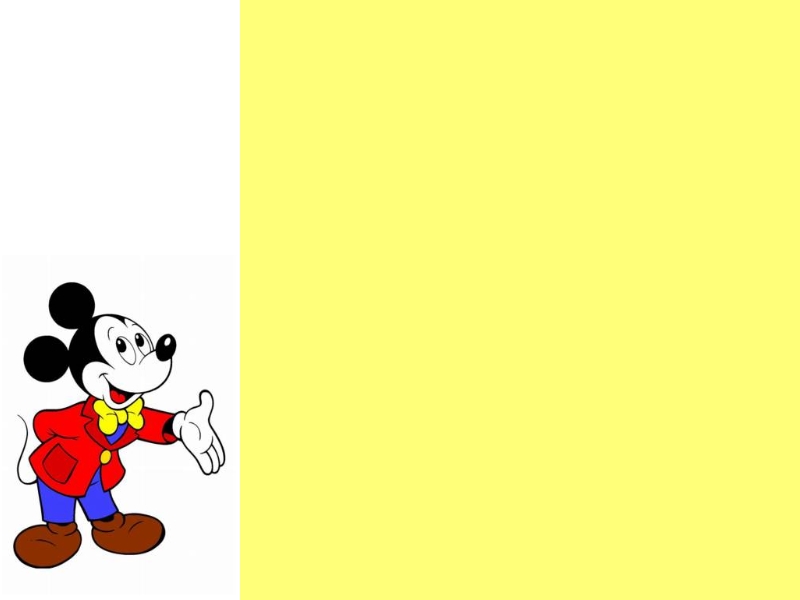 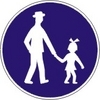 Na ihrisko prišli traja:Zuzka, Jarko, bába Maja.
Postavili palác z piesku
a šup! Spolu na preliezku.
Prechádzajú sa tu ľudia.
Veď sem autá nezablúdia. 
Čo je to?
Chodník pre chodcov
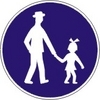 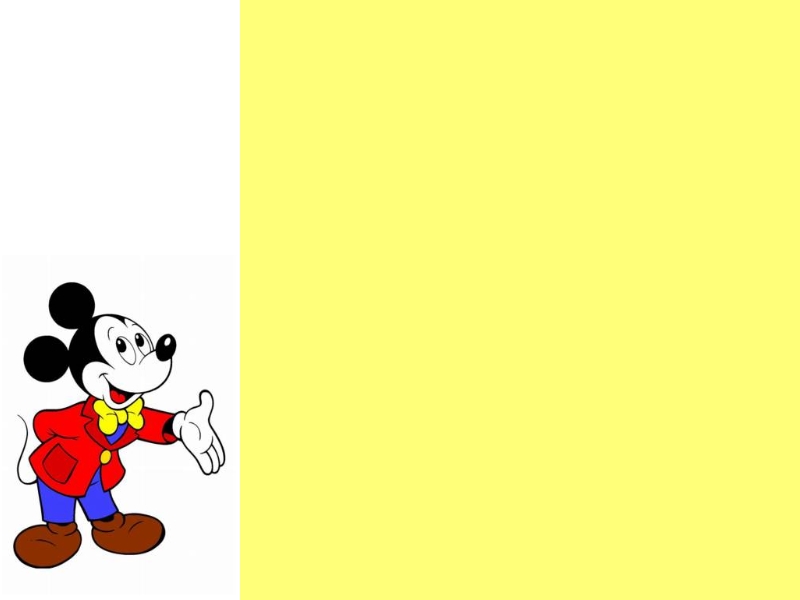 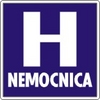 Biele H a modrá plocha.
Je tu hotel? Hádaj trocha!
Či sme blízko nemocnice?
Dozvedám sa od Ivice.
Nemocnica
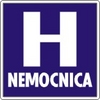 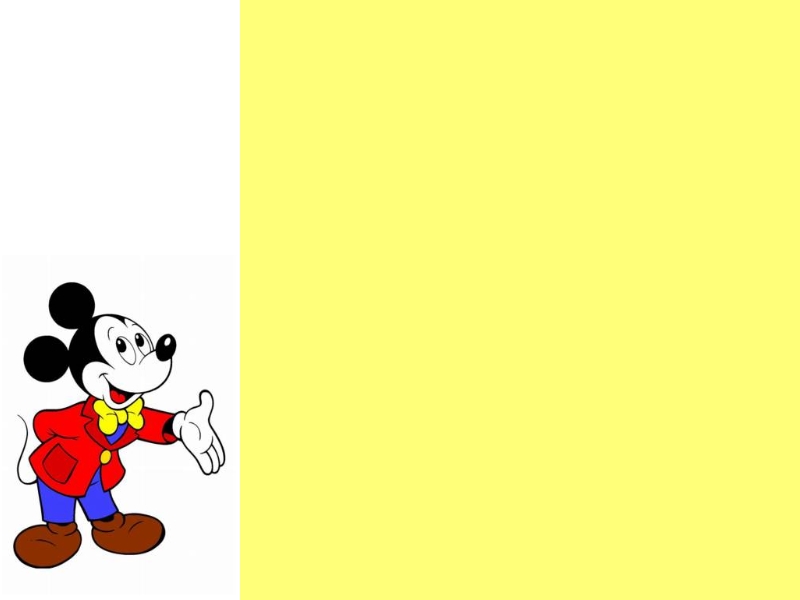 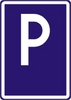 Biele P je v modrom poli.
Povedzte mi, milý moji,
značka značí parkovisko,
nemocnicu či ihrisko?
Parkovisko
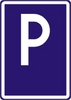 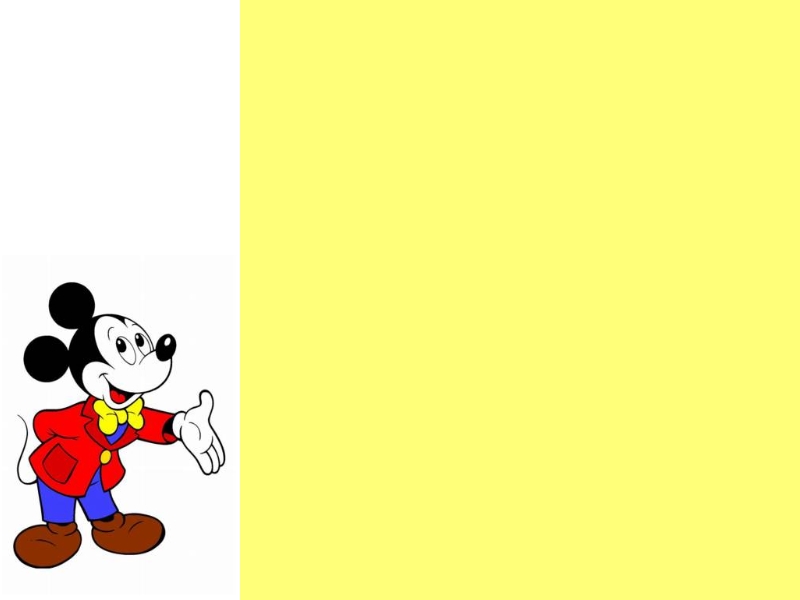 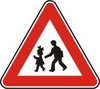 Dievčatko naháňa chlapec malý.
Červený je okraj značky v obci.
Aké meno tejto značke dali?
Je to – pozor deti a či chodci?
„Pozor, ujo,“ značka volá.
„Spomaľ auto, tu je škola!“
Pozor, deti!
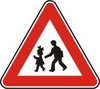 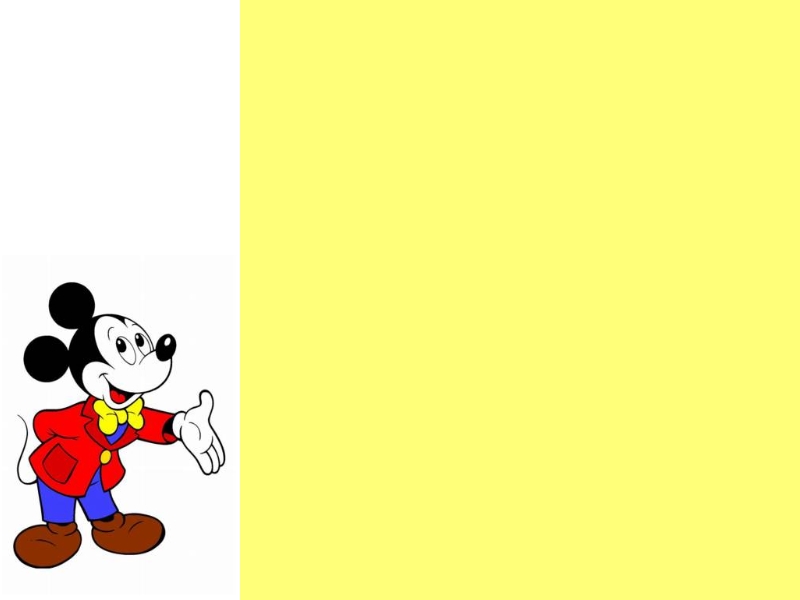 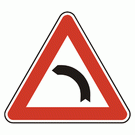 „Červený okraj, plocha biela,
čierny oblúk,...“ vraví Jela.
Dozvedám sa od Ruda:
„Je to šmyk či zákruta?“
Pozor, zákruta!
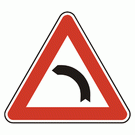 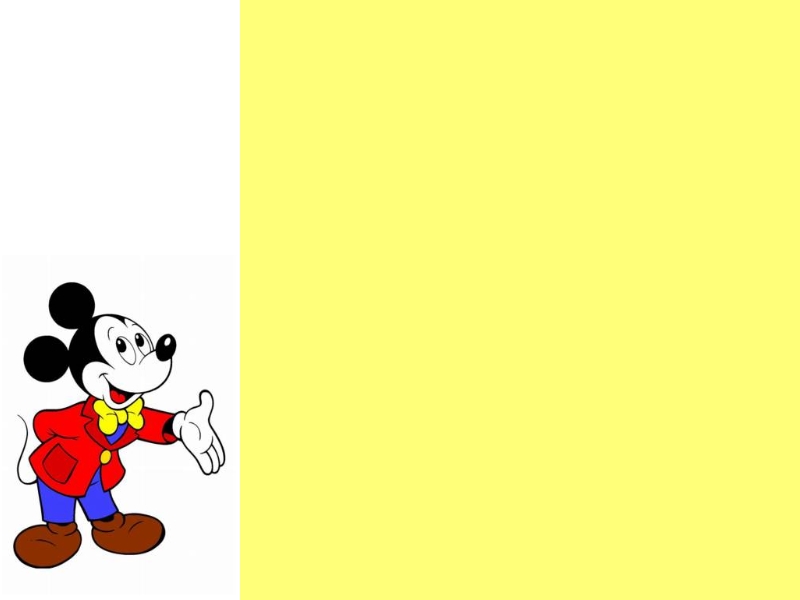 Jeleň v skoku ako letí,
nakreslený vedľa cesty.
Spytujem sa malých chodcov:“Značí značka zver či lovcov?“
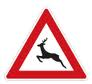 Pozor, zver!
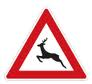 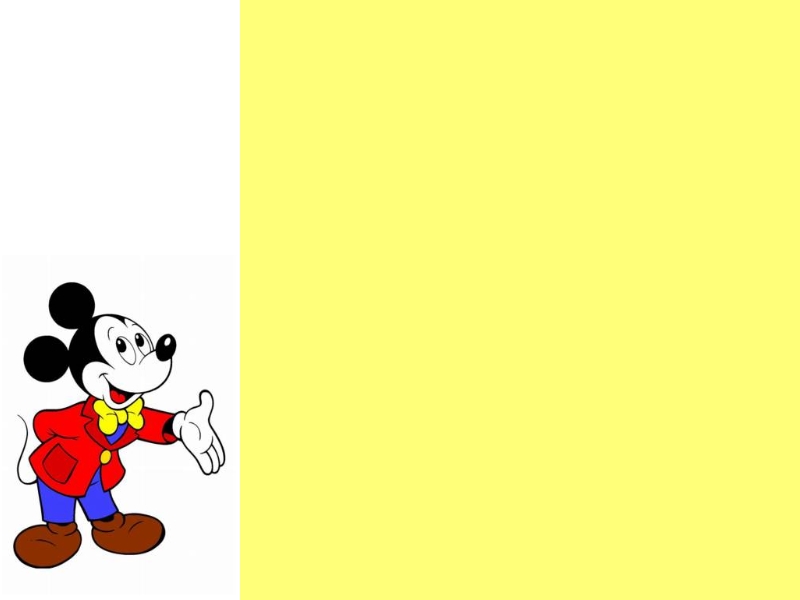 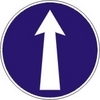 V modrom kruhu šípka biela.
Riekni že mi, milá Jela,
zakázali tam smer jazdy?Prikázali.
Prikázaný smer jazdy
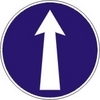 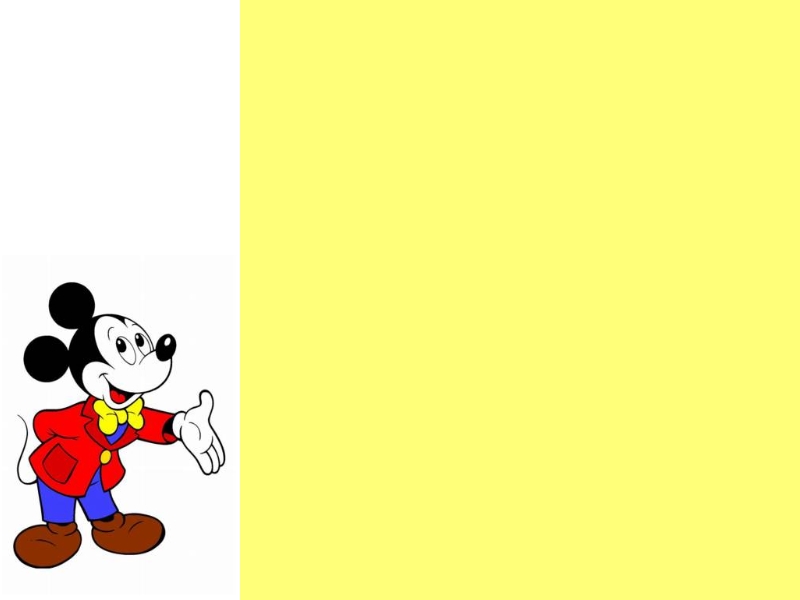 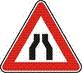 Čo tá značka pripomína?
Že máme vojsť do komína?
Zúžená vozovka
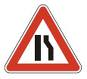 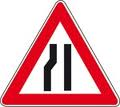 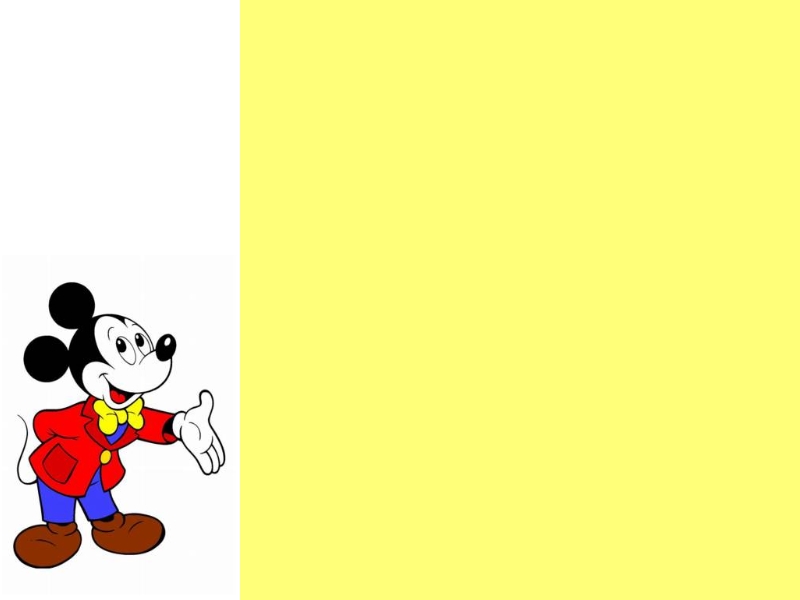 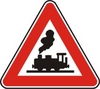 Ide vláčik za hory,
volám: dolu závory!
Načo som to zavolal?
Veď tu nie je závorár.
Ide vláčik za hory,
možno na kraj sveta.
Nevidíme závory,
kde sa s cestou stretá.
Namiesto nich je tam ...
Železničné priecestie bez závor
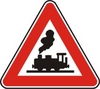 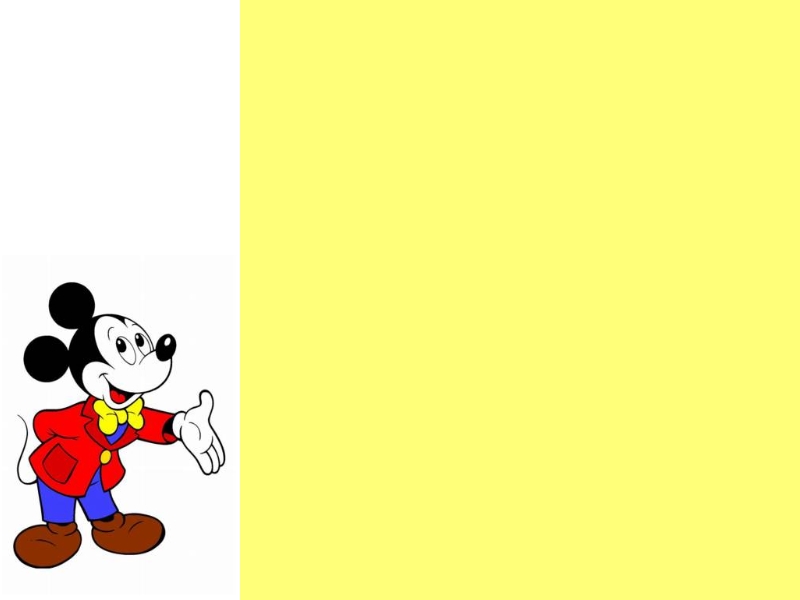 ĎAKUJEM  ZA POZORNOSŤ
Použité zdroje
www.google.com
www.wikipedia.sk